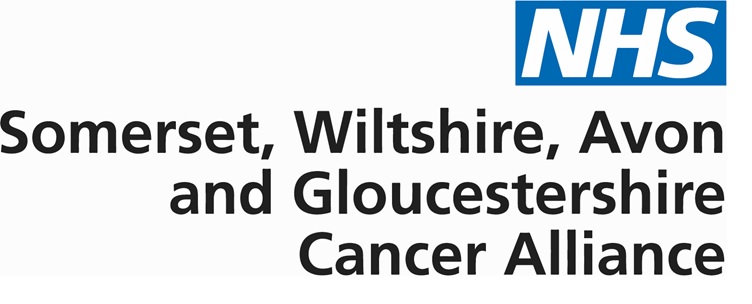 SWAG Cancer Alliance PCN Cancer Early Diagnosis DES
Establishing a community of practice between practice-level clinical staff, to support delivery of the PCN DES requirements
Wednesday 30 September 2020
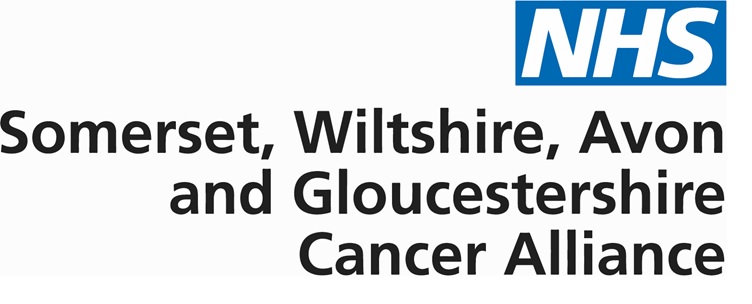 Introduction
Dr Amelia Randle, Clinical Director, SWAG Cancer Alliance
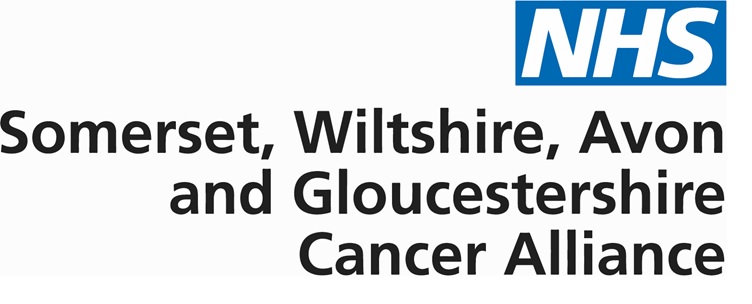 Panel
Henry Steer
Consultant in Thoracic Medicine
Gloucestershire Hospital
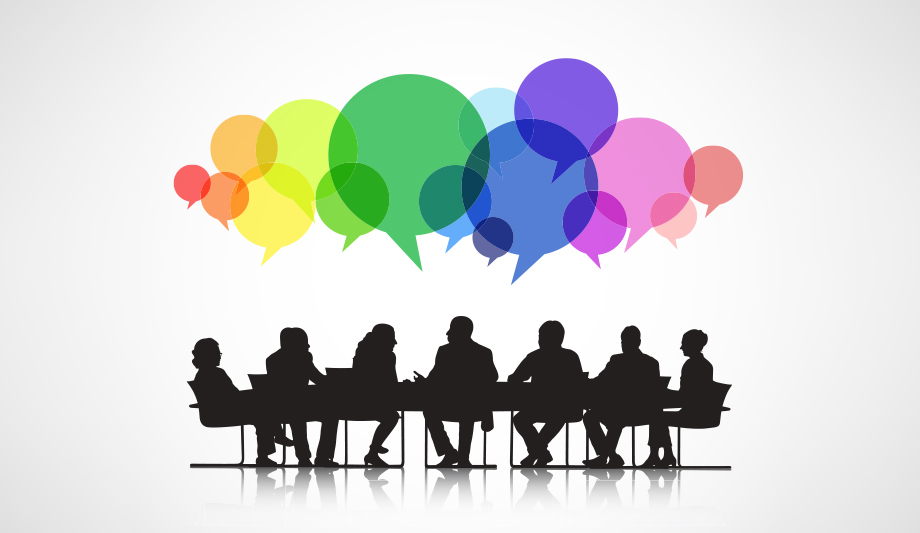 Lottie Garland
Clinical Nurse Specialist Lung Cancer
Yeovil District Hospital
Dave Evans
PCN Clinical Director
Cheltenham Peripheral Primary Care Network
Joey McHugh
PCN Clinical Director
North Sedgemoor Primary Care Network